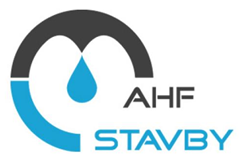 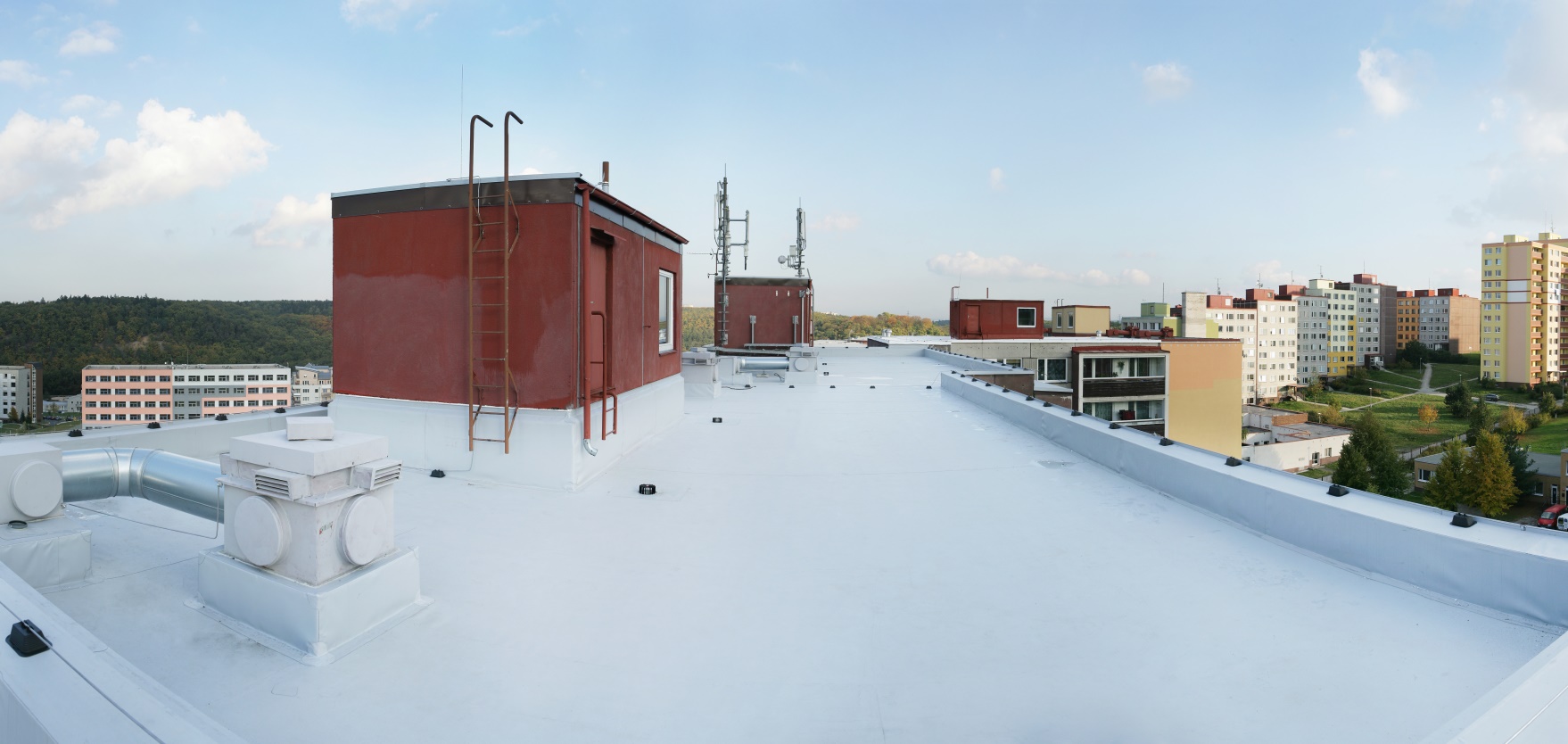 HYDROIZOLACE PLOCHÉ STŘECHY
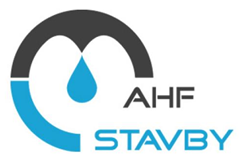 CO OVLIVŇUJE ŽIVOTNOST STŘECHY?
KVALITA POUŽITÝCH MATERIÁLŮ – PVC
STABILIZACE NOVÉHO SOUVRSTVÍ
ZATEPLENÍ STŘECHY
ODBORNÝ PŘÍSTUP – NÁVRH DETAILŮ
ODBORNÝ PŘÍSTUP – VLASTNÍ REALIZACE
KVALITA POUŽITÝCH MATERIÁLŮ
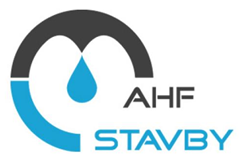 POUŽITÉ MATERIÁLY MUSÍ BÝT CERTIFIKOVÁNY!!!
PROHLÁŠENÍ O SHODĚ – např. FATRAFOL 810
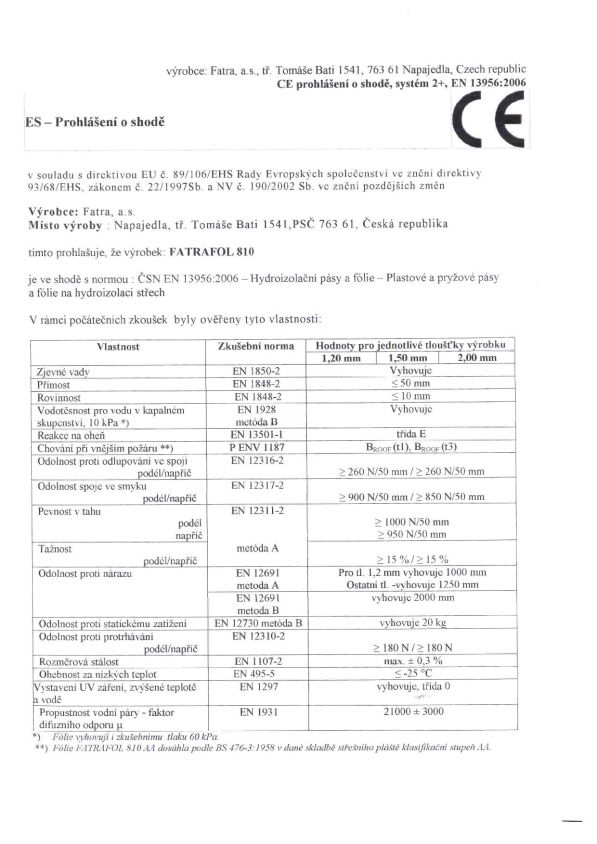 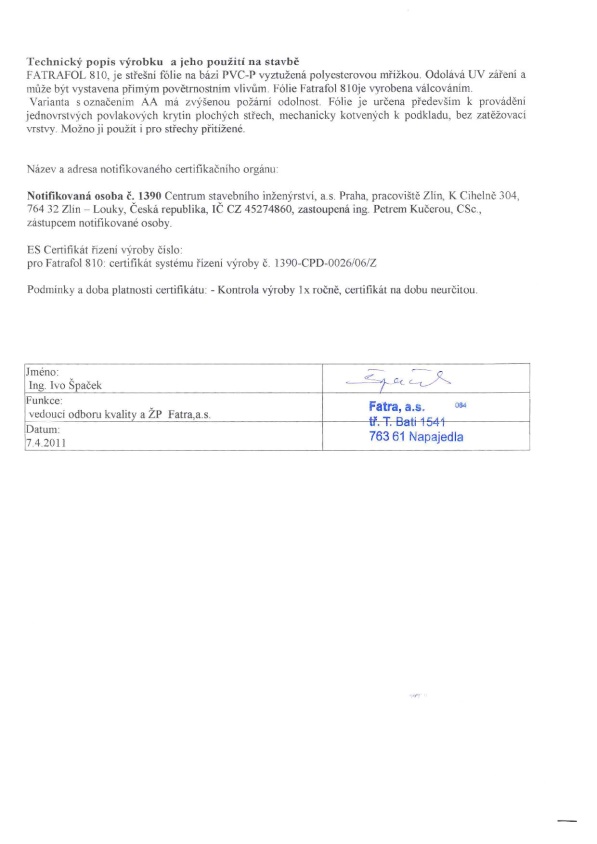 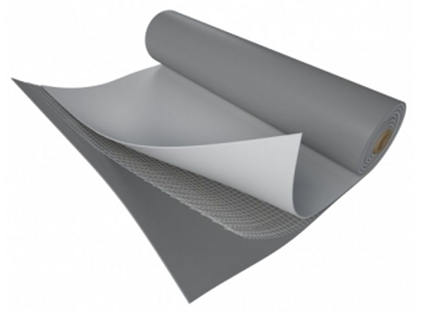 KVALITA POUŽITÝCH MATERIÁLŮ
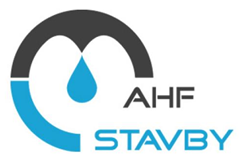 UKÁZKA NEKVALITNÍCH MATERIÁLŮ - PVC
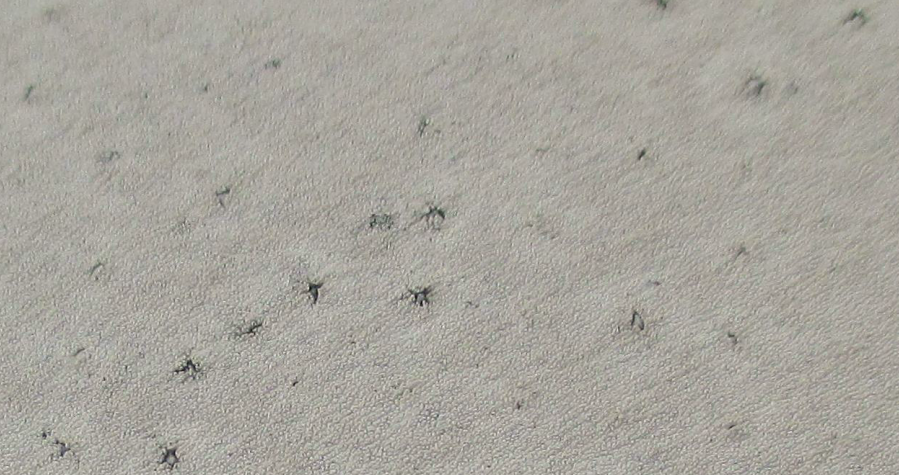 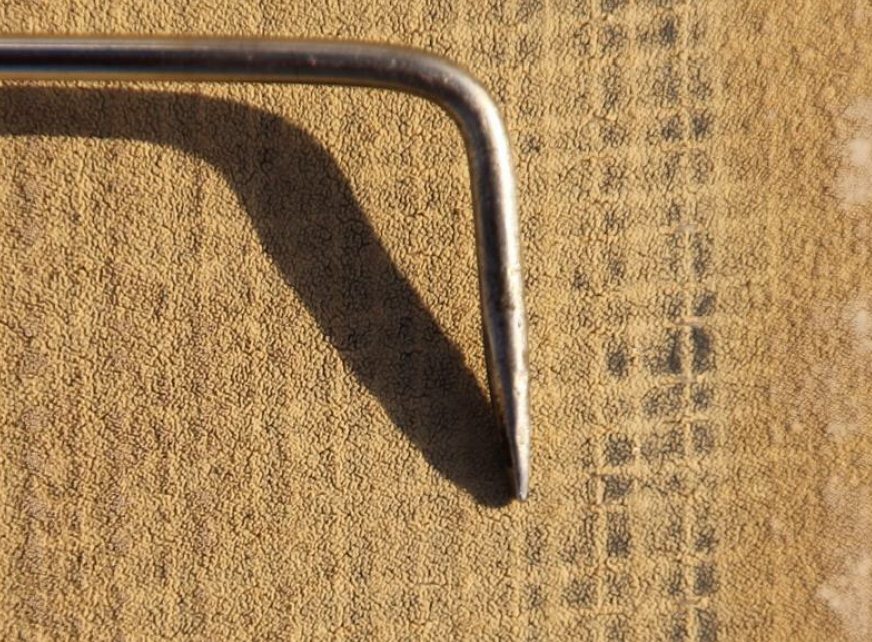 KVALITA POUŽITÝCH MATERIÁLŮ
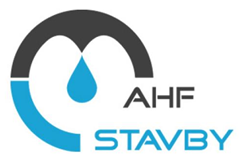 UKÁZKA NEKVALITNÍCH MATERIÁLŮ - PVC
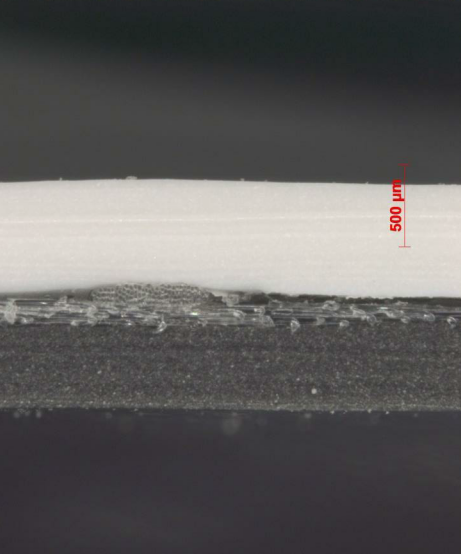 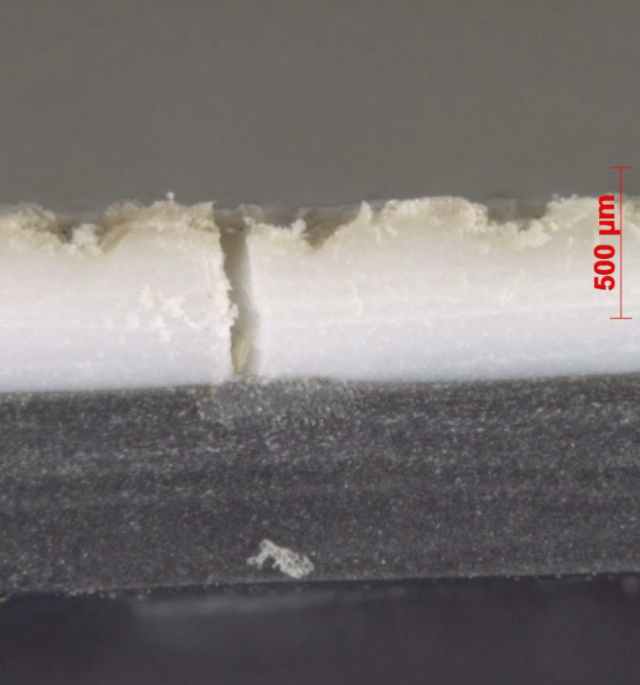 KVALITA POUŽITÝCH MATERIÁLŮ
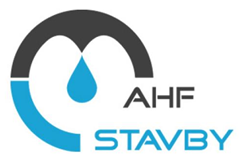 UKÁZKA NEKVALITNÍCH MATERIÁLŮ - PVC
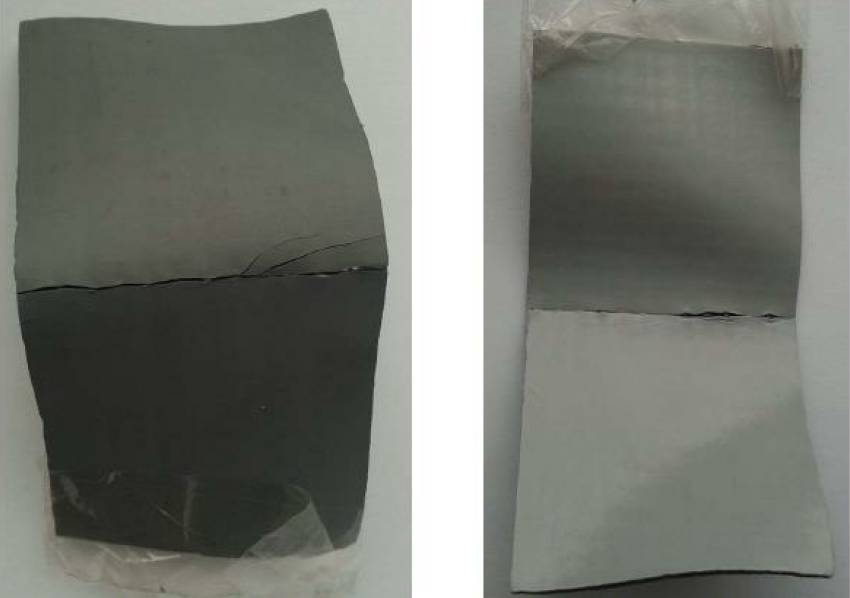 KVALITA POUŽITÝCH MATERIÁLŮ
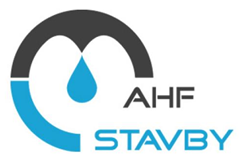 UKÁZKA NEKVALITNÍCH MATERIÁLŮ - PVC
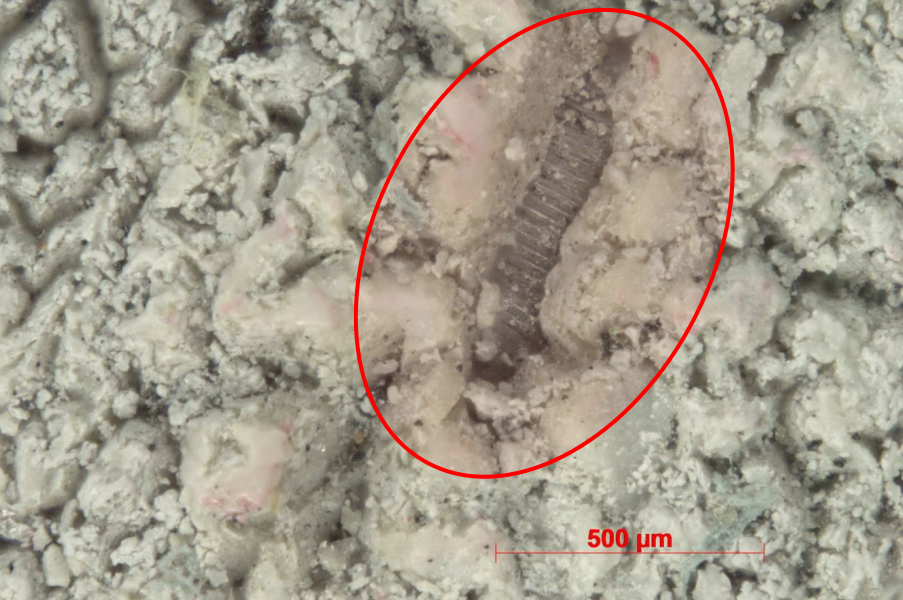 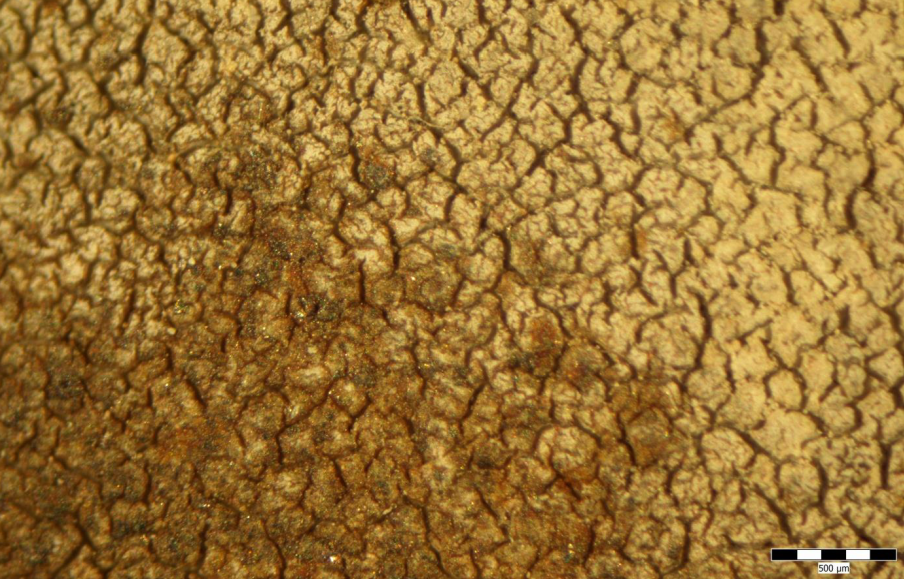 STABILIZACE NOVÉHO SOUVRSTVÍ
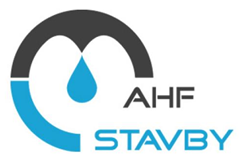 SPRÁVNÝ NÁVRH KOTVENÍ NOVÉHO SOUVRSTVÍ – VÝTAŽNÉ ZKOUŠKY
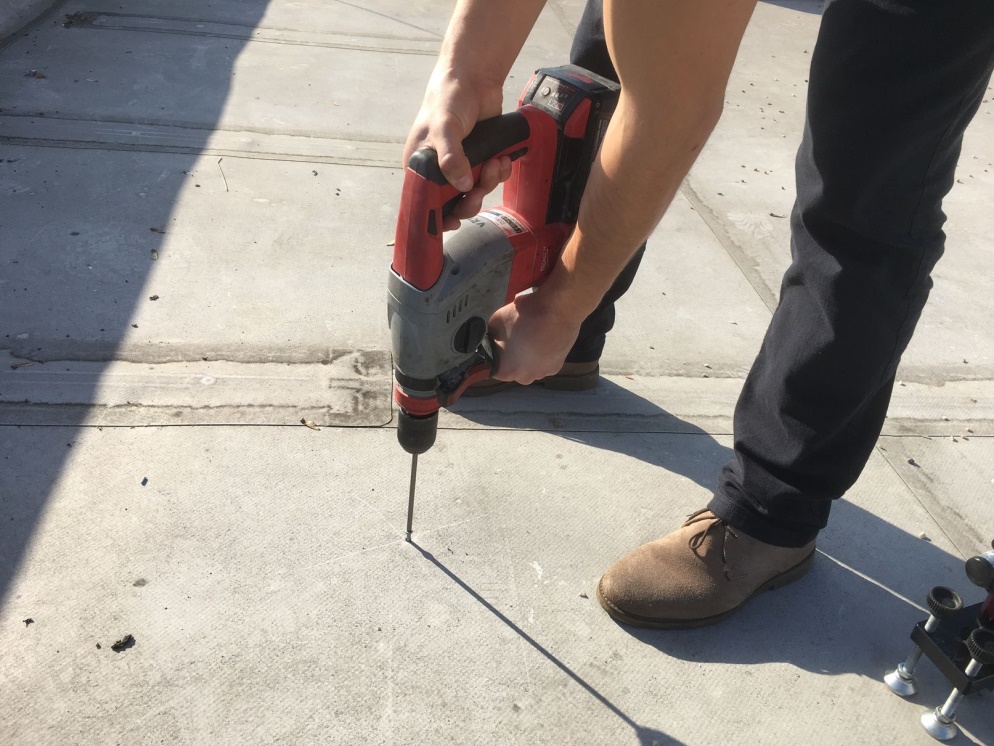 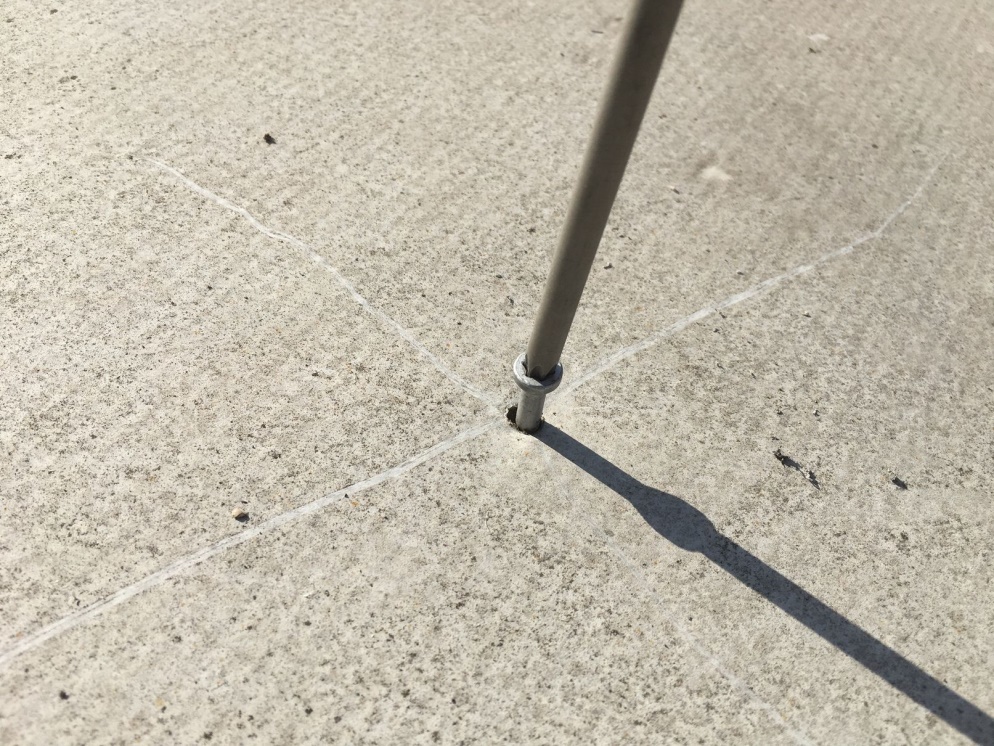 STABILIZACE NOVÉHO SOUVRSTVÍ
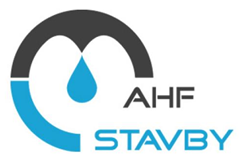 SPRÁVNÝ NÁVRH KOTVENÍ NOVÉHO SOUVRSTVÍ – VÝTAŽNÉ ZKOUŠKY
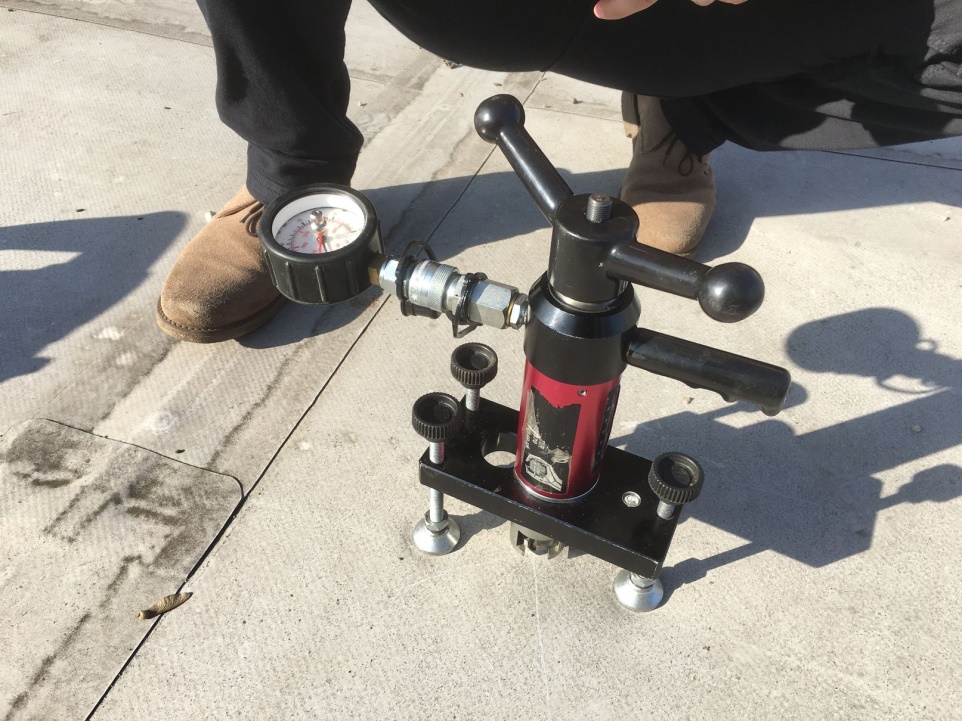 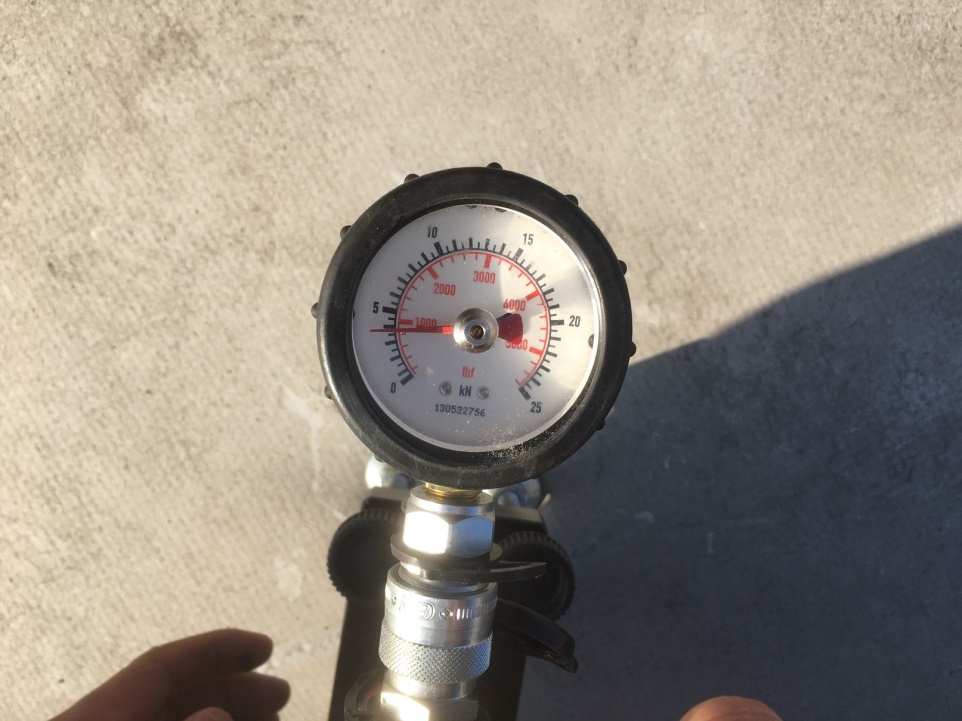 STABILIZACE NOVÉHO SOUVRSTVÍ
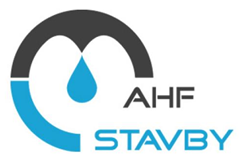 SPRÁVNÝ NÁVRH KOTVENÍ NOVÉHO SOUVRSTVÍ – KOTEVNÍ PLÁN
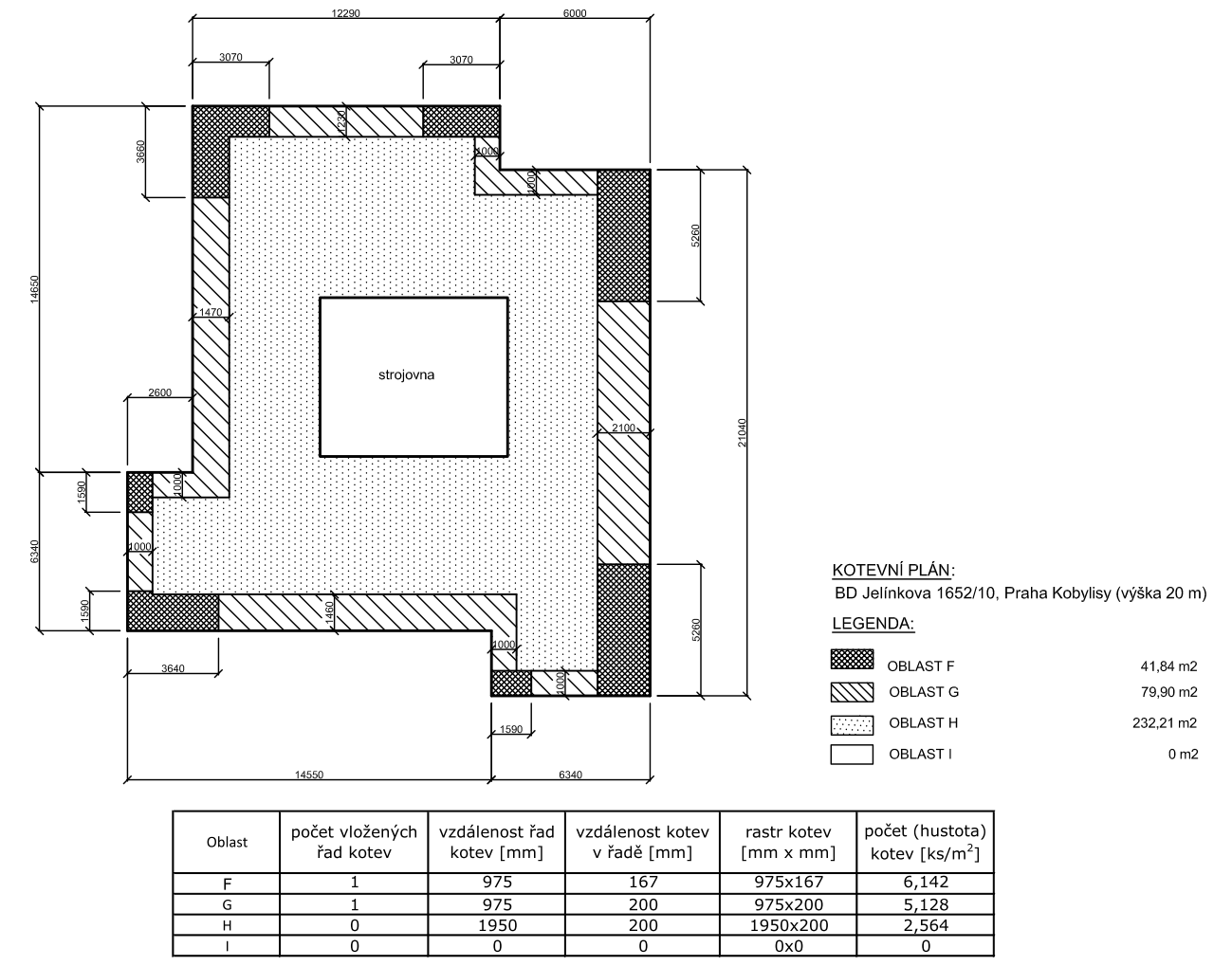 STABILIZACE NOVÉHO SOUVRSTVÍ
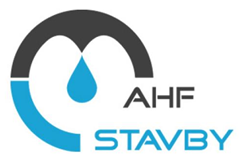 SPRÁVNÁ VOLBA KOTEVNÍCH PRVKŮ – ODOLNOST PROTI KOROZI
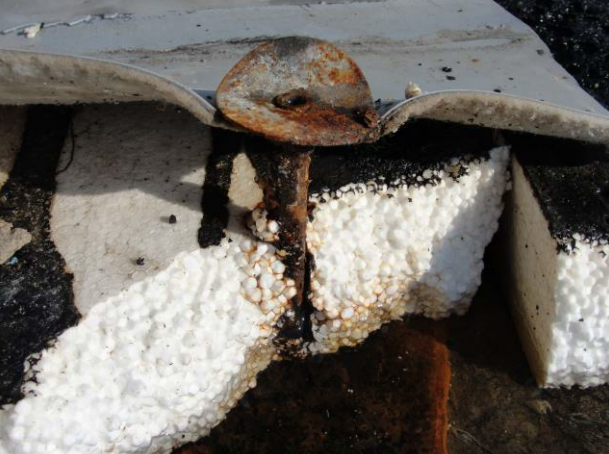 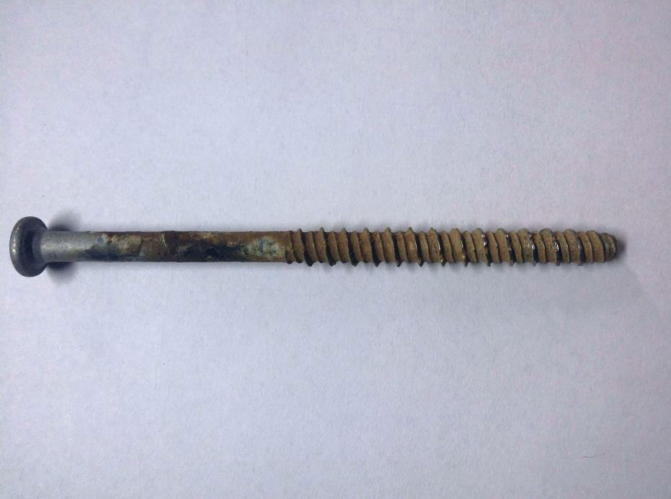 STABILIZACE NOVÉHO SOUVRSTVÍ
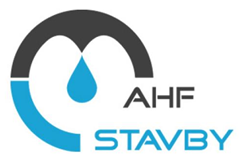 SPRÁVNÁ VOLBA KOTEVNÍCH PRVKŮ – KESTERNICH TEST
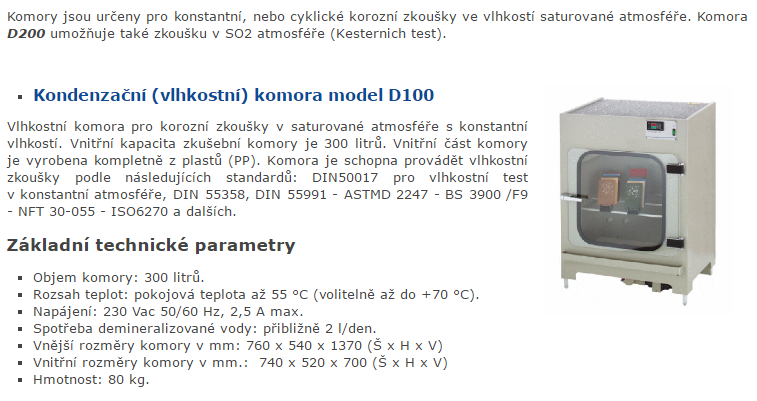 STABILIZACE NOVÉHO SOUVRSTVÍ
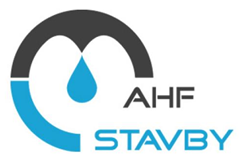 SPRÁVNÁ VOLBA KOTEVNÍCH PRVKŮ – KESTERNICH TEST
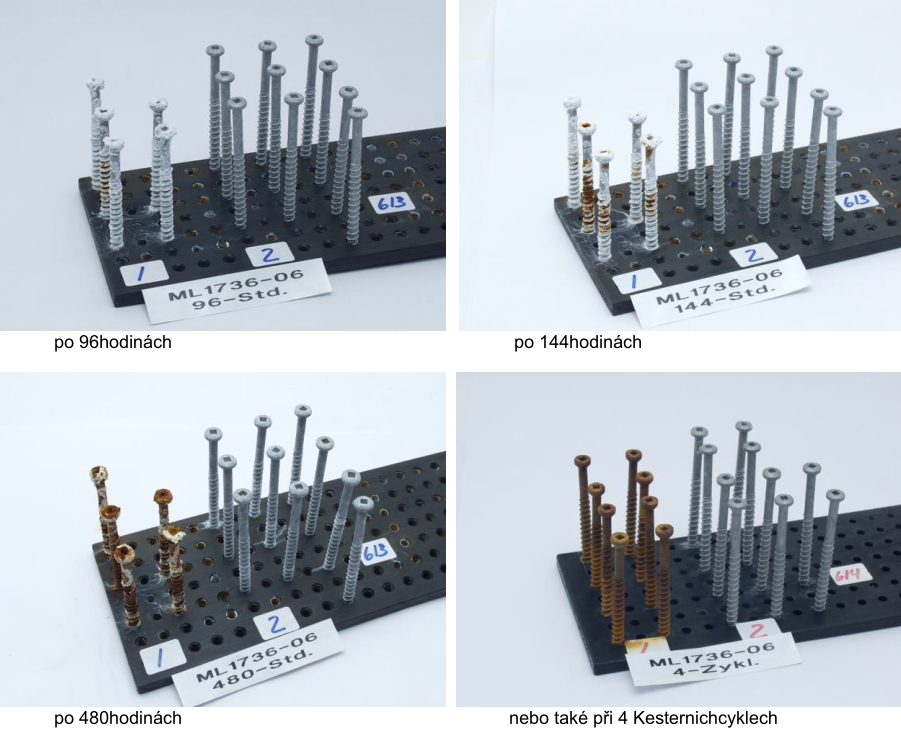 STABILIZACE NOVÉHO SOUVRSTVÍ
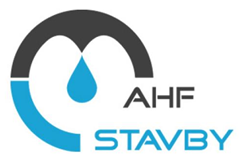 SPRÁVNÁ VOLBA KOTEVNÍCH PRVKŮ – KESTERNICH TEST
MECHANICKÉ KOTVENÍ NOVÉ SKLADBY PLOCHÉ STŘECHY JE NAŠÍ SPOLEČNOSTÍ VŽDY UVAŽOVÁNO S VELMI KVALITNÍM KOTVENÍM. VEŠKERÉ KOTVENÍ STŘECHY JE OPATŘENO JIŽ Z VÝROBY JAKOSTNÍM POVLAKEM PROTI KOROZI S ODOLNOSTÍ 15 CYKLŮ KESTERNICHA.
ZATEPLENÍ STŘECHY
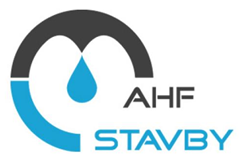 ZATEPLENÉ KONSTRUKCE JSOU MÉNĚ NÁCHYLNÉ NA TEPLOTNÍ ROZTAŽNOST. ZATEPLENÍM SE TEDY SNÍŽÍ MNOŽSTVÍ PRASKLIN V KONSTRUKCÍCH, ČÍMŽ SE VÝRAZNĚ ZVÝŠÍ ŽIVOTNOST STAVBY.
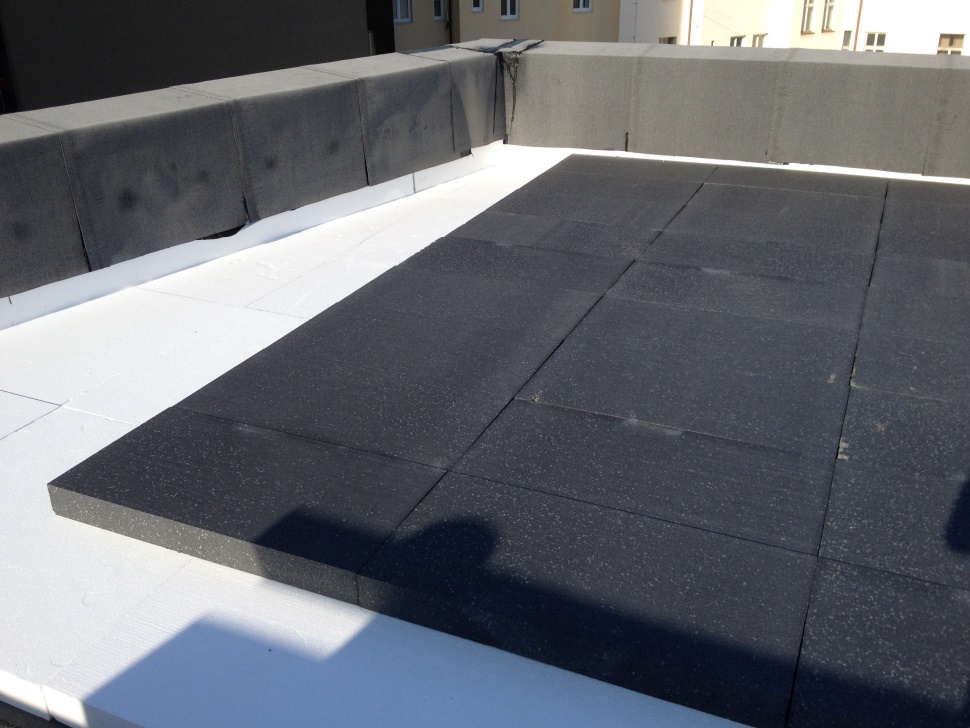 ODBORNÝ PŘÍSTUP – NÁVRH DETAILŮ
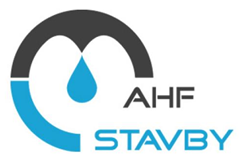 ATIKA
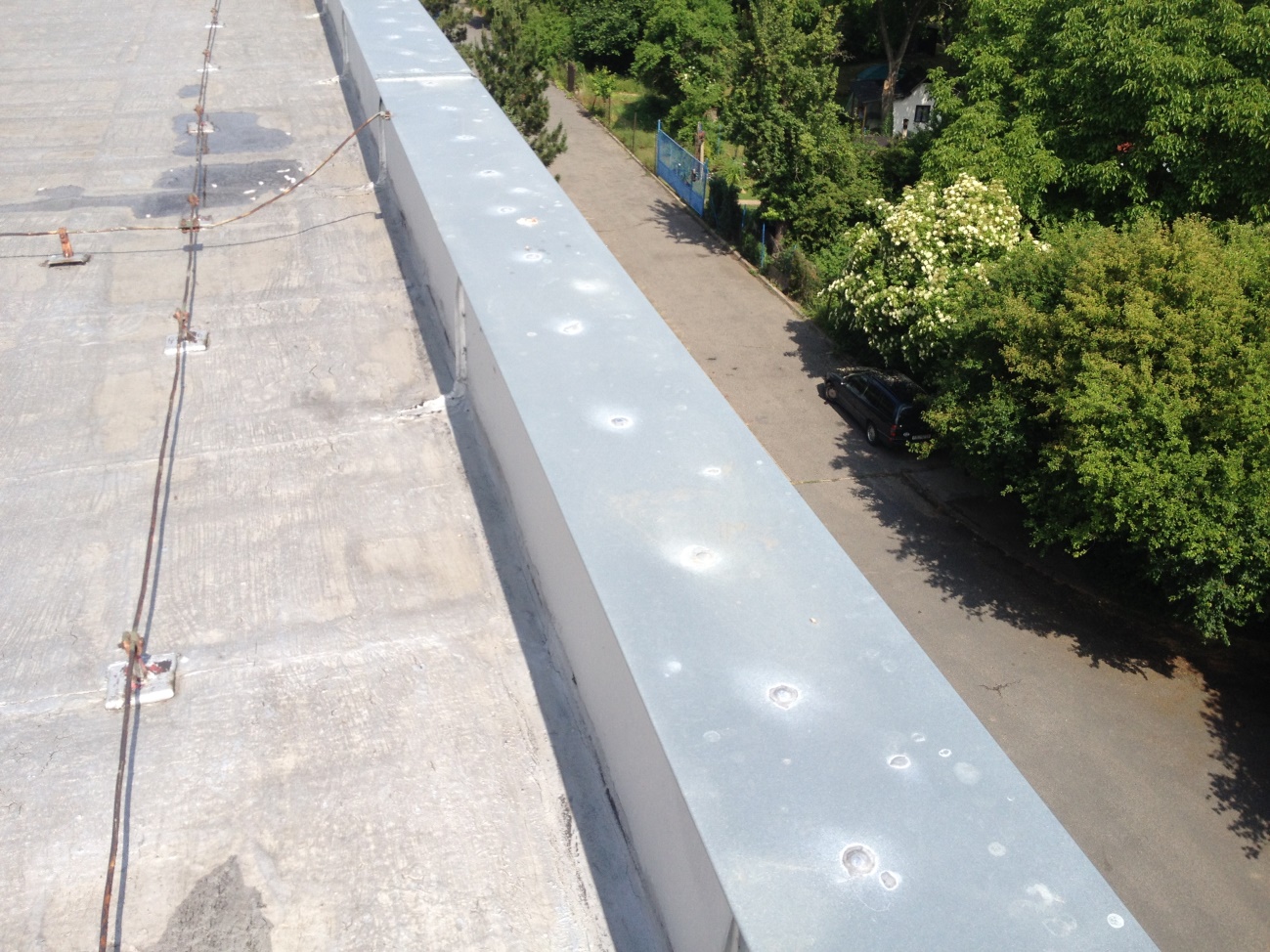 ODBORNÝ PŘÍSTUP – NÁVRH DETAILŮ
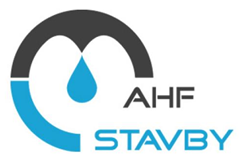 ATIKA
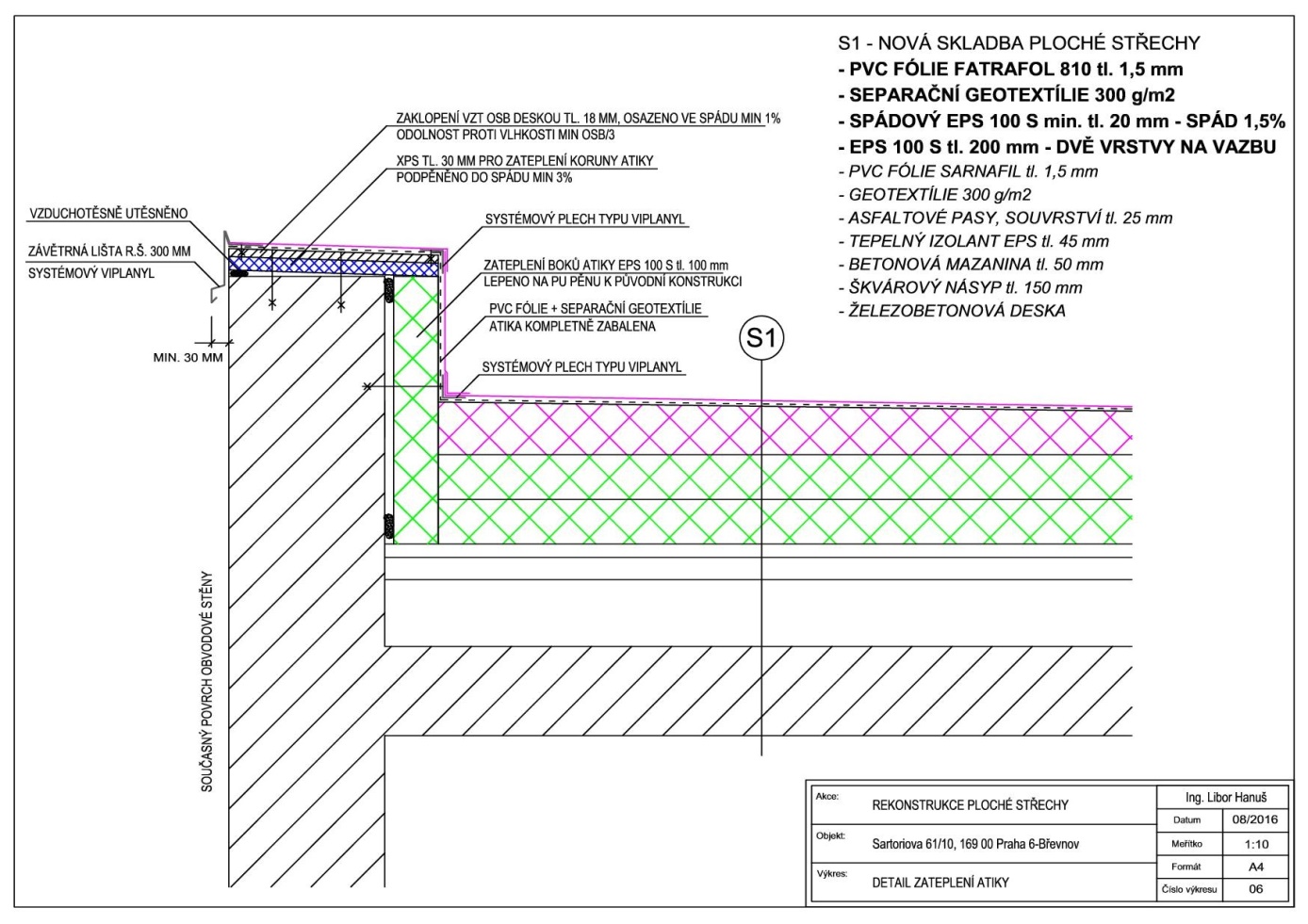 ODBORNÝ PŘÍSTUP – NÁVRH DETAILŮ
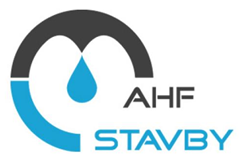 ATIKA
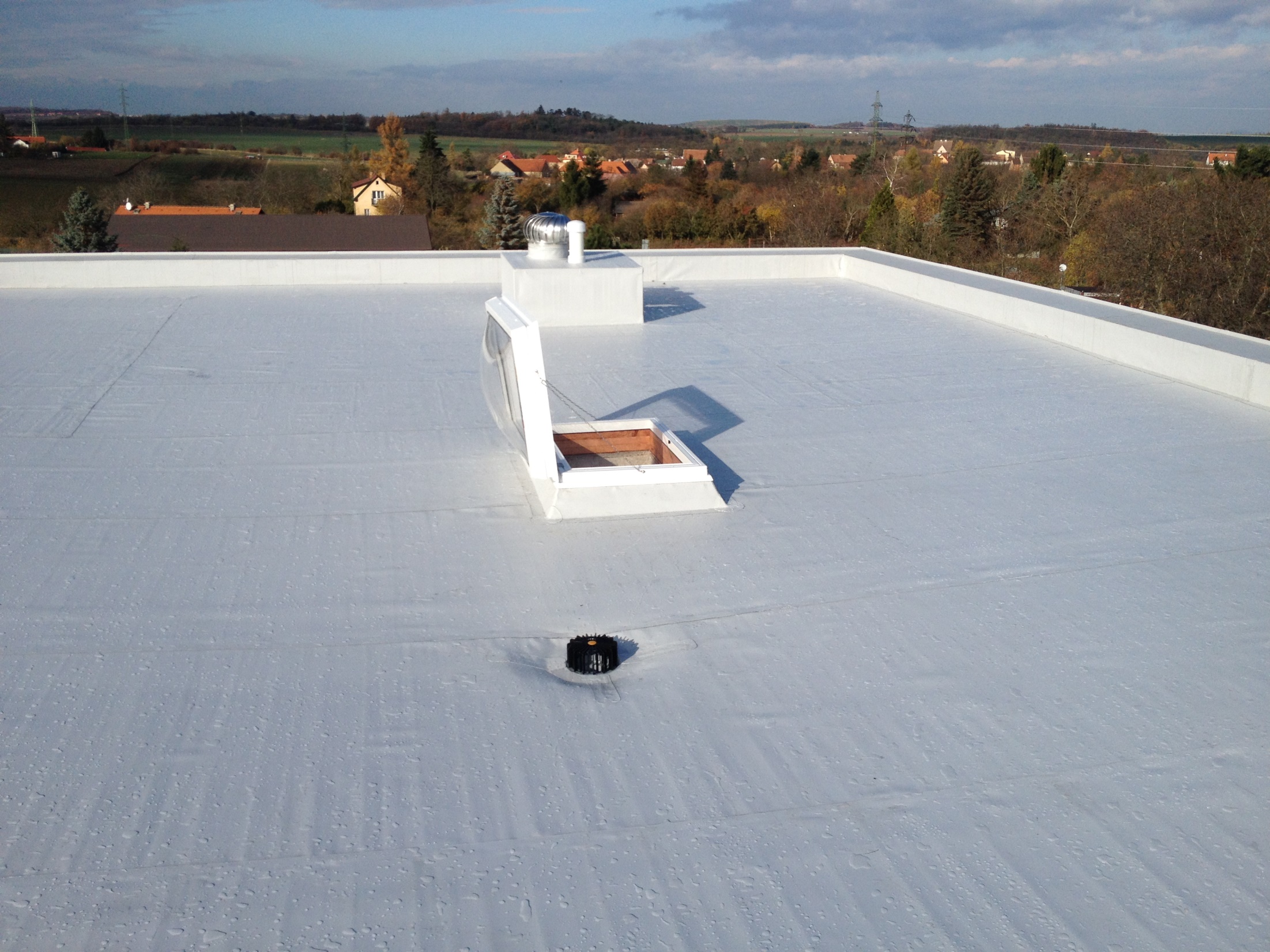 ODBORNÝ PŘÍSTUP – NÁVRH DETAILŮ
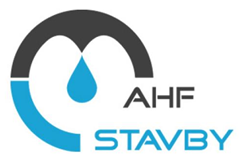 VZT
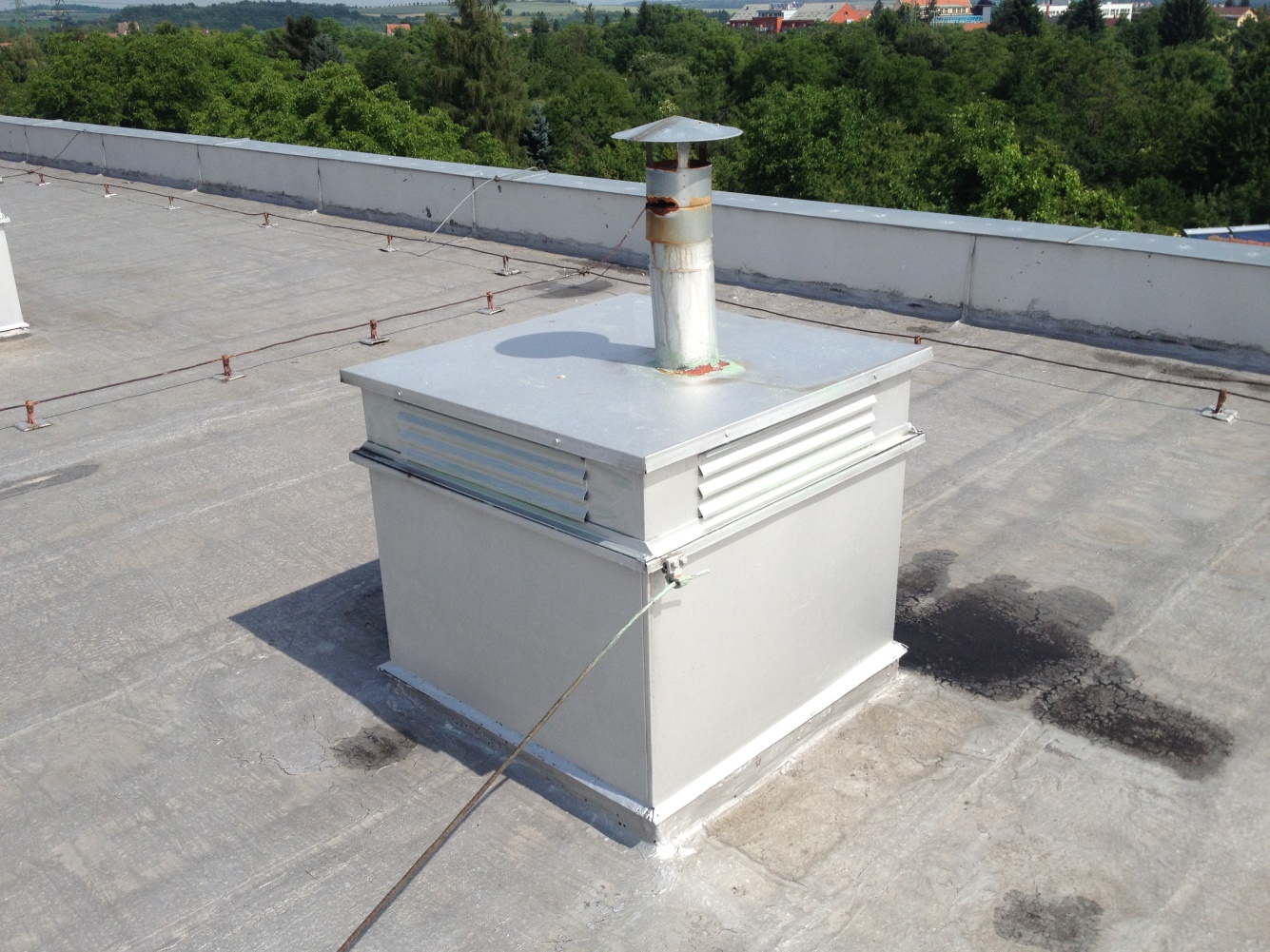 ODBORNÝ PŘÍSTUP – NÁVRH DETAILŮ
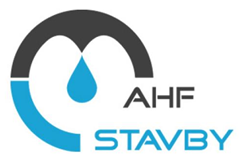 VZT
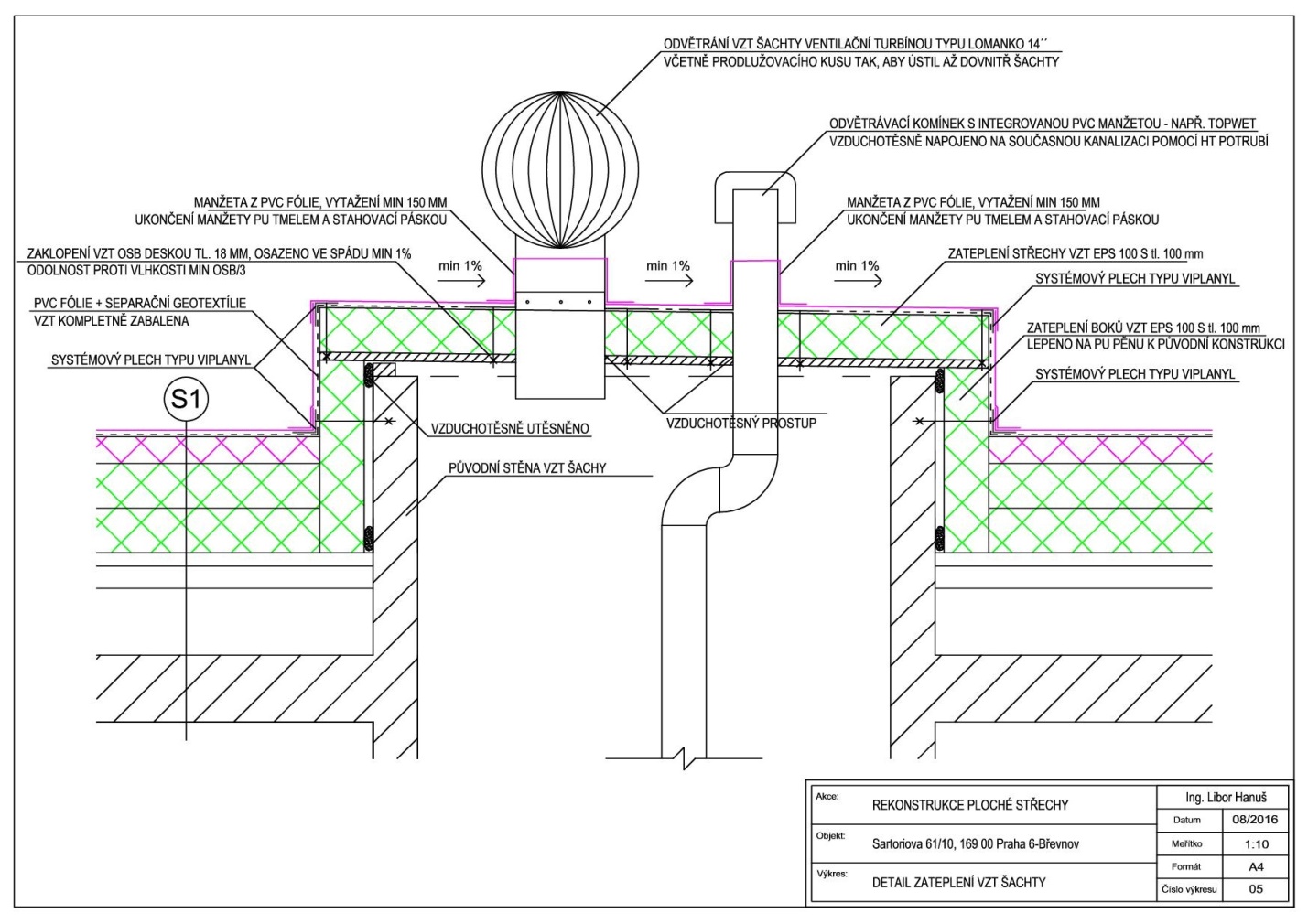 ODBORNÝ PŘÍSTUP – NÁVRH DETAILŮ
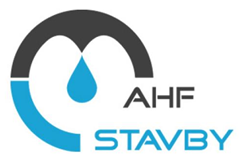 VZT
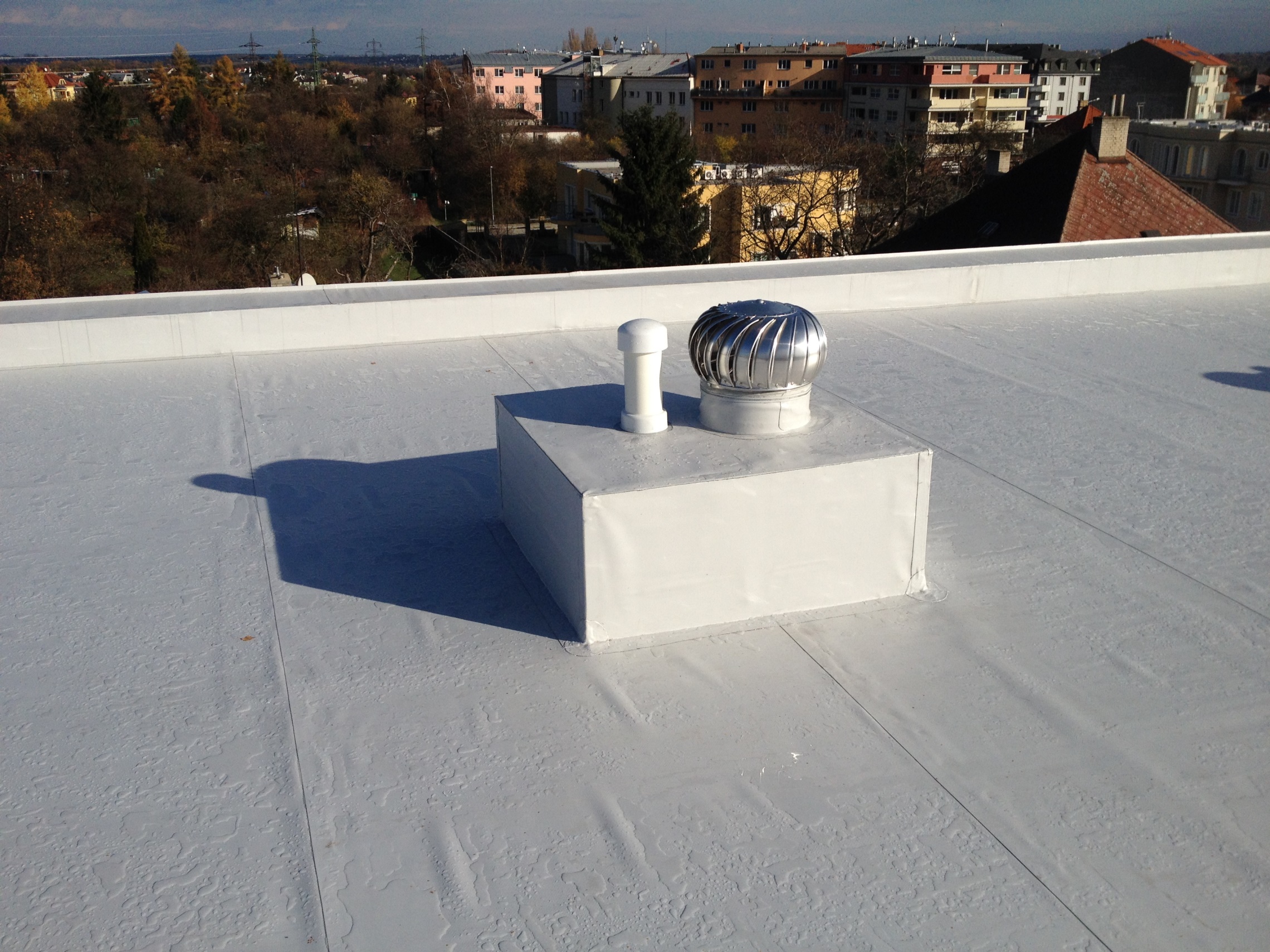 ODBORNÝ PŘÍSTUP – NÁVRH DETAILŮ
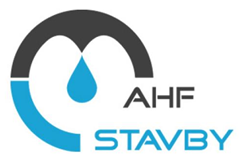 VPUSŤ
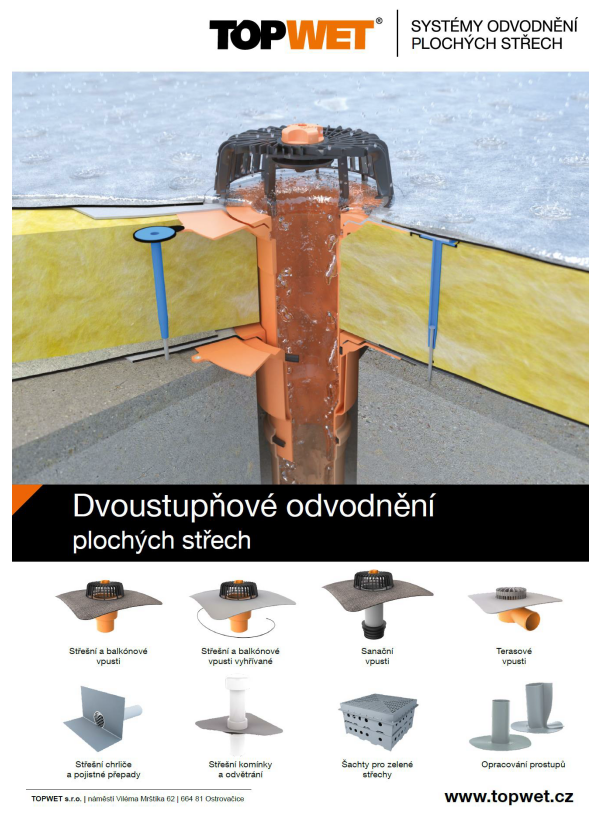 ODBORNÝ PŘÍSTUP – VLASTNÍ REALIZACE
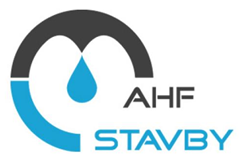 KLÍČEM K ÚSPĚCHU JSOU DOSTATEČNĚ KVALIFIKOVANÍ PRACOVNÍCI – CERTIFIKACE
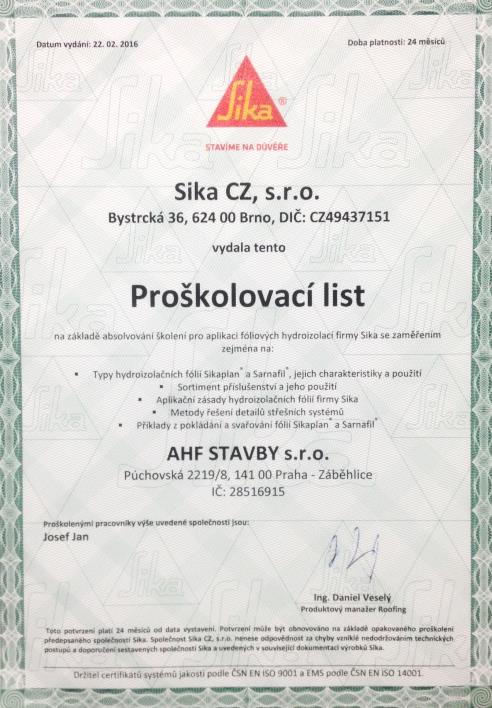 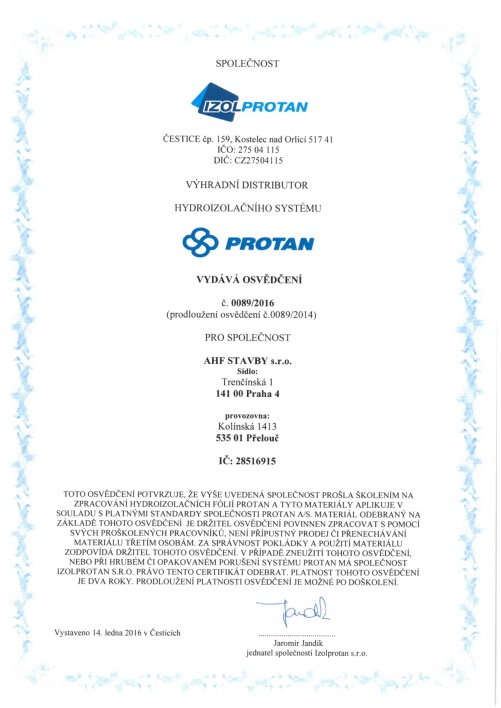 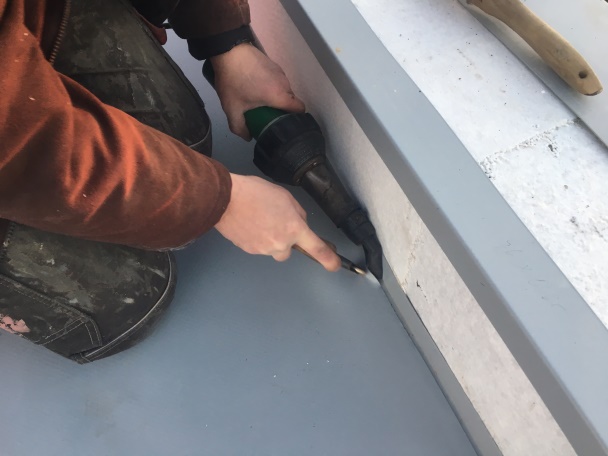 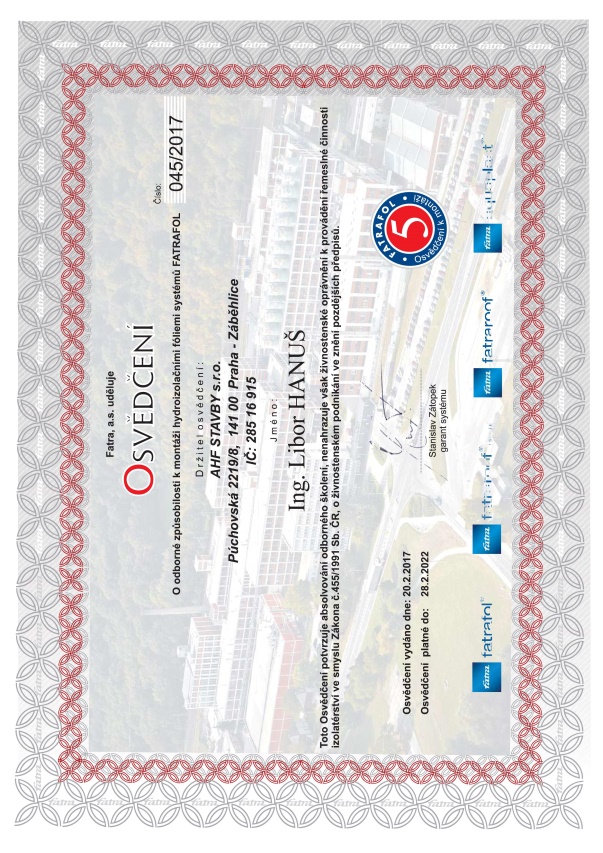 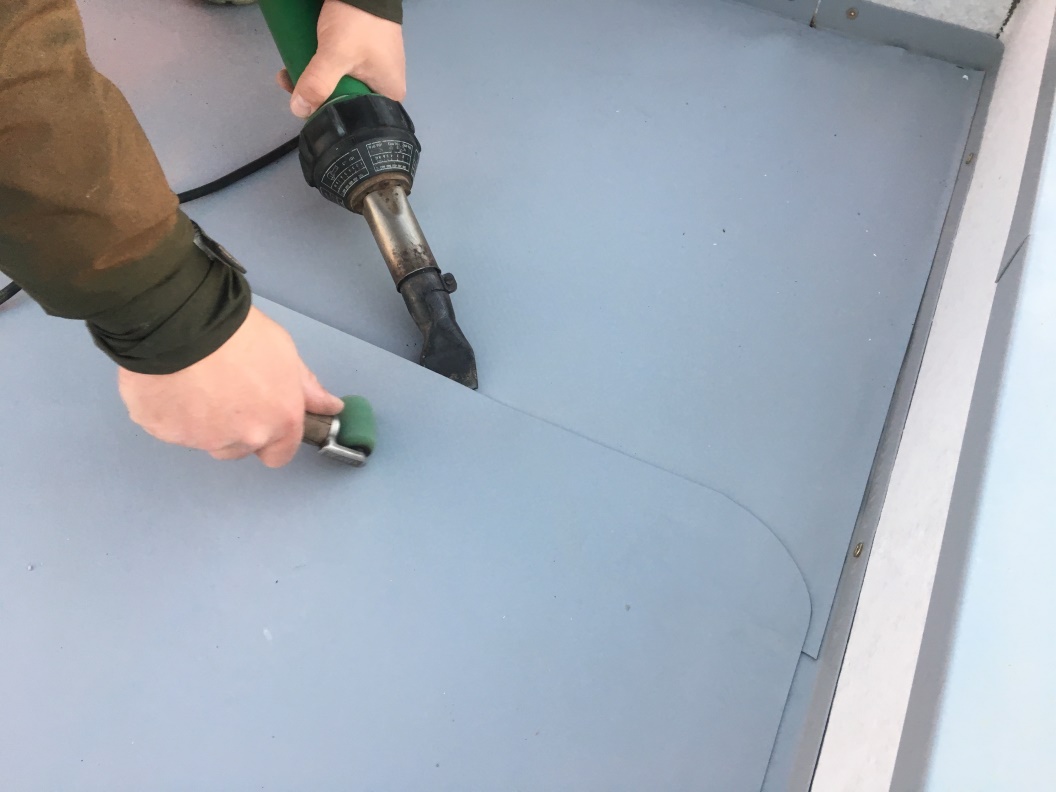